Healthy Food
Balanced Diet
What is Diet?
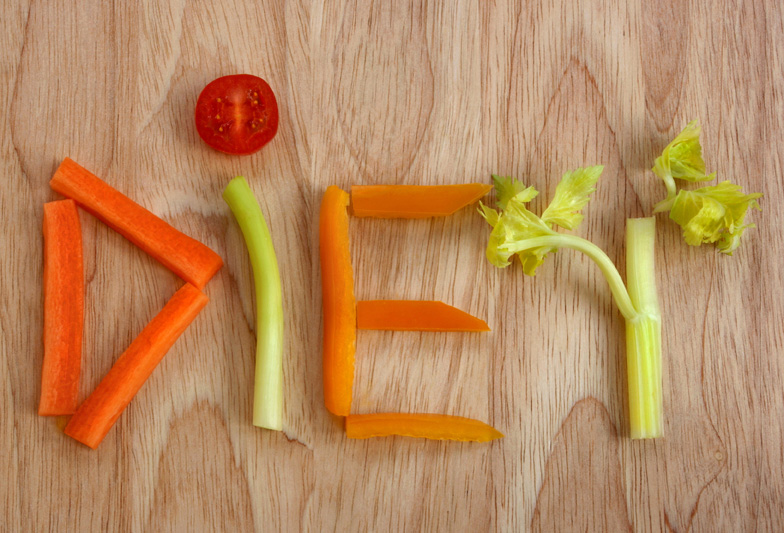 Everything we eat is called our diet?
What is balanced diet?
Balanced diet includes food for growth and food for activity.
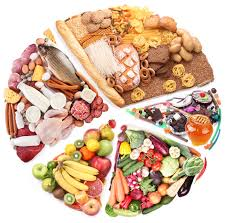 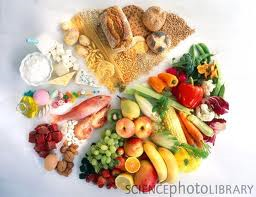 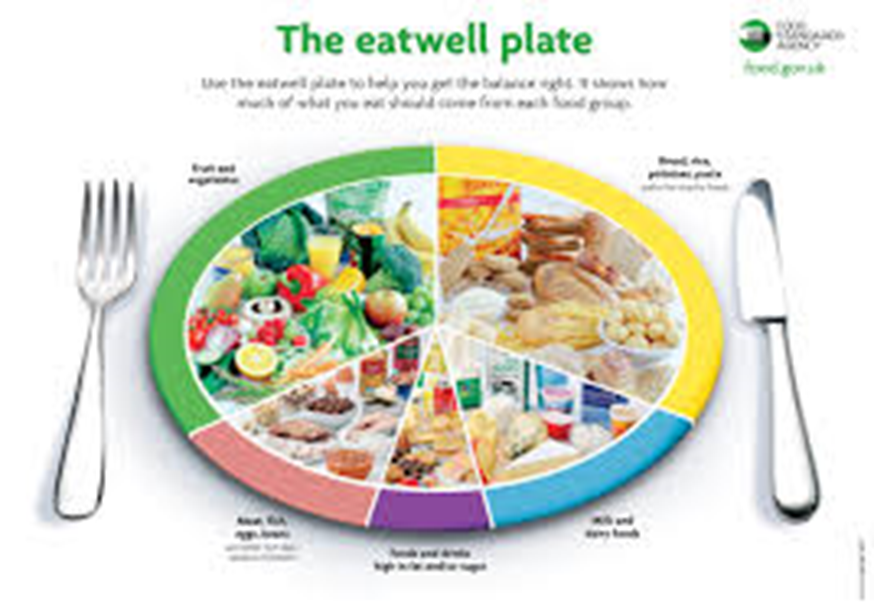 Food for Growth and Activity
Growth Food: Food for building up and repairing. Examples Milk,fish,chicken,meat,vegetables and fruits.
Activity Food: Energy giving food.
Ex:bread,pasta,rice,cereals and starchy food
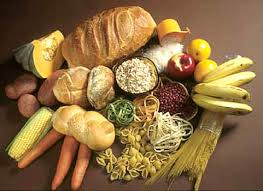 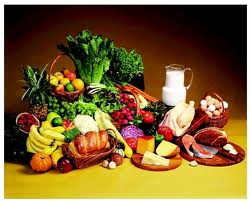 Carbohydrates
This group gives us carbohydrates for the energy that we need to keep our bodies running 24 hours a day.
Eat at least six servings of this group each day.
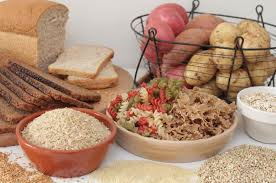 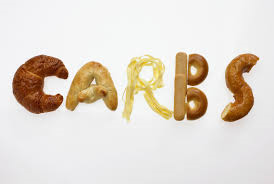 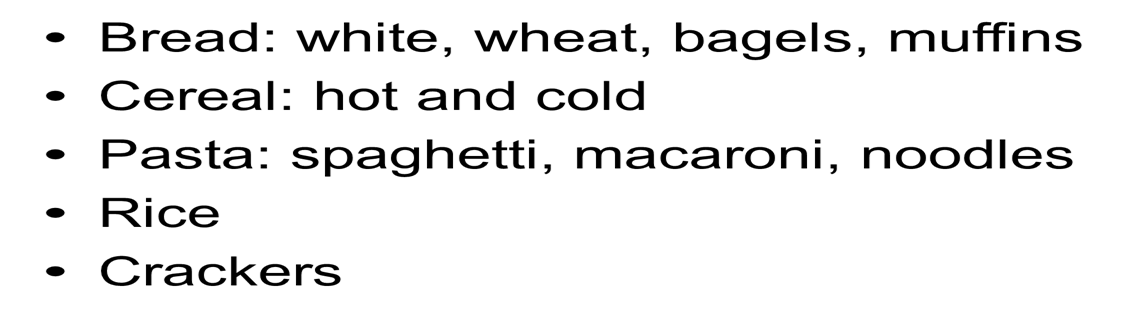 Fruits
This group of foods provide vitamin C to help our bodies heal cuts and bruises and fight infection too!
It also provides vitamin A that helps prevent diseases.
It also provides our bodies with so many other vitamins.
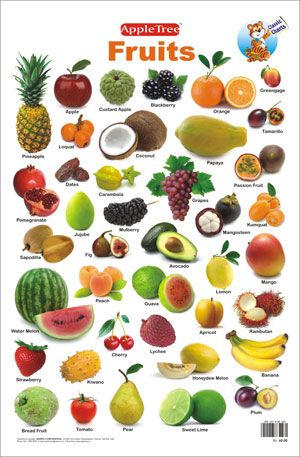 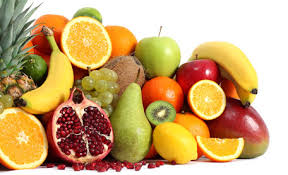 vegetables 
.Vegetables are rich in minerals and fibers.
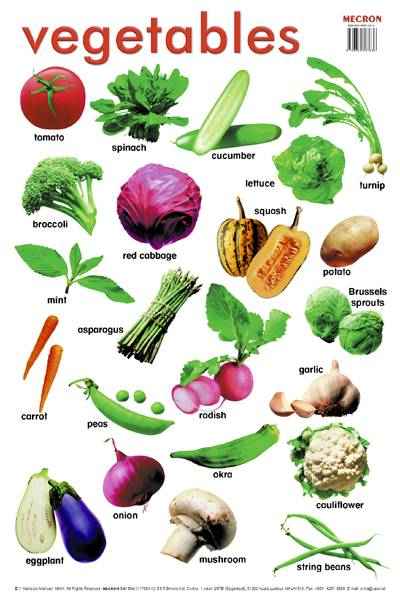 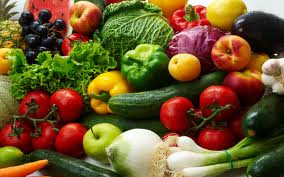 Protein
Body needs protein for body building and repairing
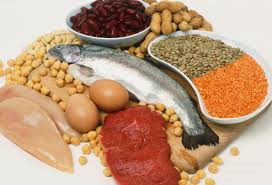 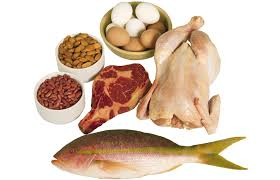 Sugar and  Fats
Store of energy giving in the body .
Sweets,candy,chocolates,oil  and butter.
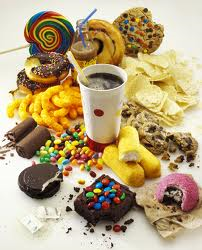 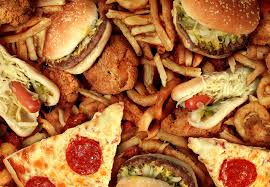 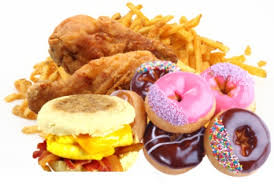 Milk
Milk and dairy products are  good source of calcium .
Our bodies needs calcium to grow.
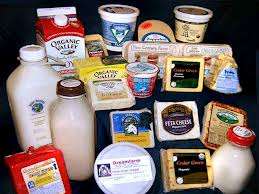 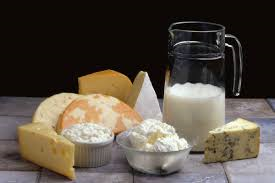 Water
Keeps your body clean and helps in digestion
Most of your body is water.
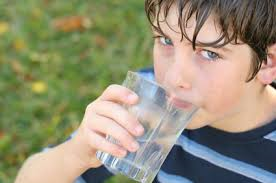 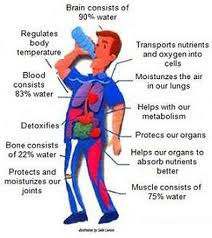 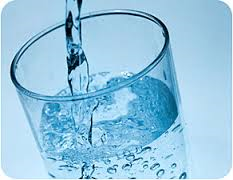 Conclusion
Our bodies need a balanced diet to maintain good health.
Our bodies need a balanced diet to fight diseases.
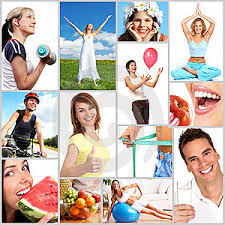 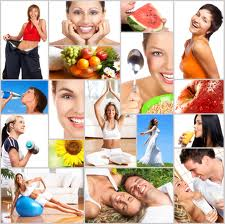 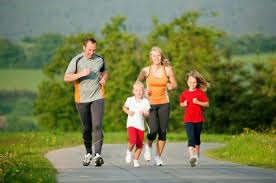 NOUR YOUSSEF 3B